CHAMPIONNAT DE FRANCE FEMININ DE PARTIES RAPIDES
Créé en 2002

 Deux phases:Ligue

Finale
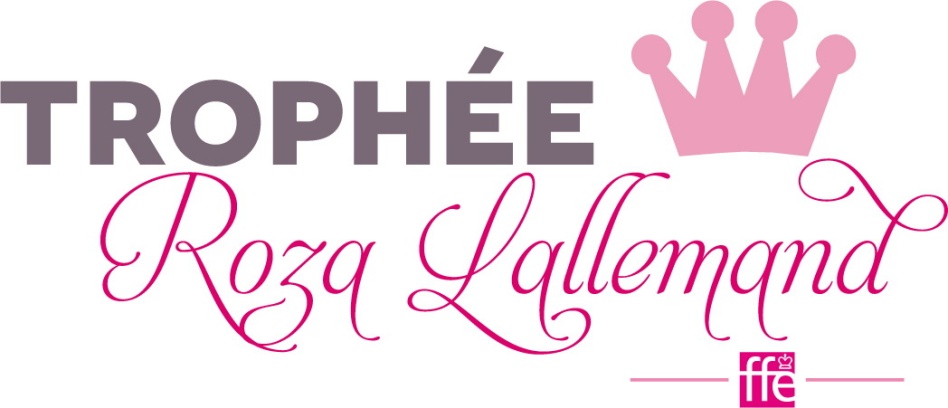 Roza Lallemand
1ère championne de France
4
Année 2002
1ère   Roza Lallemand 	 7/9

2ème  Sophie Milliet 		6,5/9

3ème  Céline Goletto		6,5/9

3ème  Florence Wolfangel  	6,5/9



 Hôtel Le Parnasse *** 

	PARIS

 

Total participantes: 	218

Ligues:                    	13

Finale:	              	26
Année 2003 	 21-22 juin
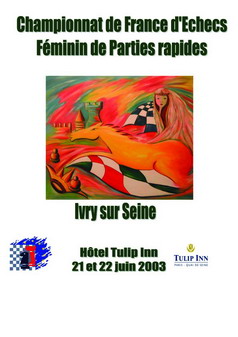 1ère: Maria Leconte 	              8/9

2ème : Roza Lallemand             7,5/9

3ème : Silvia Collas                  7,5/9

 Hôtel Tulip Inn ***

 Ivry sur Seine

Total Participantes:	373
Ligues:                   	  18
Finale:                   	  34
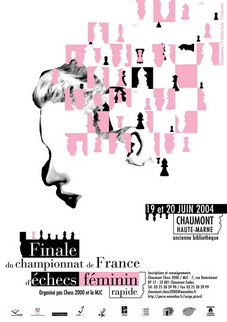 ANNEE 2004
1ère : Sandrine  Brunstein	7,5
2ème: Pauline Guichard 	6,5
 
3ème:  Sophie Lam 		6,5


CHAUMONT
Ancienne  Bibliothèque

      
Total Participantes:     360
Finale:                        26
Les joueuses
CHAUMONT     2004
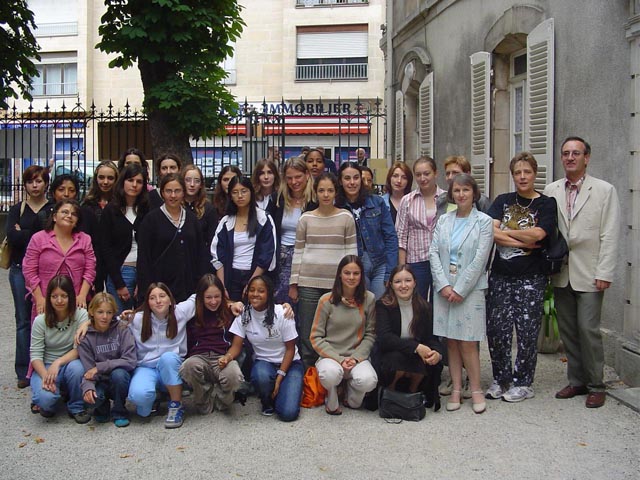 Les championnes
ANNEE 2005      25-26 juin
1ère Victoria Schweitzer       9/9	
2ème: Roza Lallemand        	8/9

3ème: Marion Penalver       	6,5/9


  ANNEMASSE
  Maison de la Culture



Total participantes:	369
Finale:       		  36
ANNEE    2005
Annemasse
ANNEE 2005
Le podium
1èreVictoria Schweitzer2ème :Roza Lallemand 
3ème: Marion Penalver
ANNEE 2006 - St Quentin Palais de Fervaques
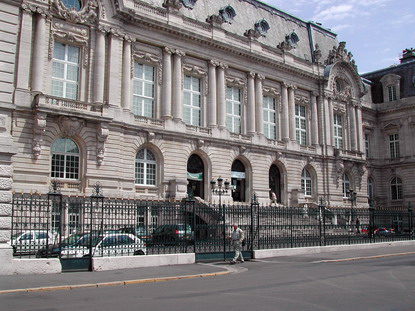 ANNEE 2006
Au palais de Fervaques,
Pendant l’hymne national, en présence de nombreux élus.
ANNEE 2006
1ère:  Roza Lallemand   	  8/9

2ème: Camille Bodlenner      6,5/9

3ème:Anne-Laurie Delorme  6,5/9






SAINT-QUENTIN
PALAIS DE FERVAQUES












Total participantes:  	439

Finale: 	        		  40
ANNEE 2007
METZ

 CLOITRE des RECOLLETS

         
Total participantes: 462

 Finale:       	          48
ANNEE 2007
Le podium 

1ère: Maria Leconte  7,5/9

2ème: Mathilde Choisy 7/9

3ème: Mathilde Congiu 6,5/9
ANNEE 2008
AVIGNON

 21-22 juin
MUSEE DU PETIT LOUVRESalon Matisse
ANNEE     2008
Ambiance feutrée 

 Nappes de couleurs
ANNEE 2008
Fleurs et cadeaux

pour toutes les participantes
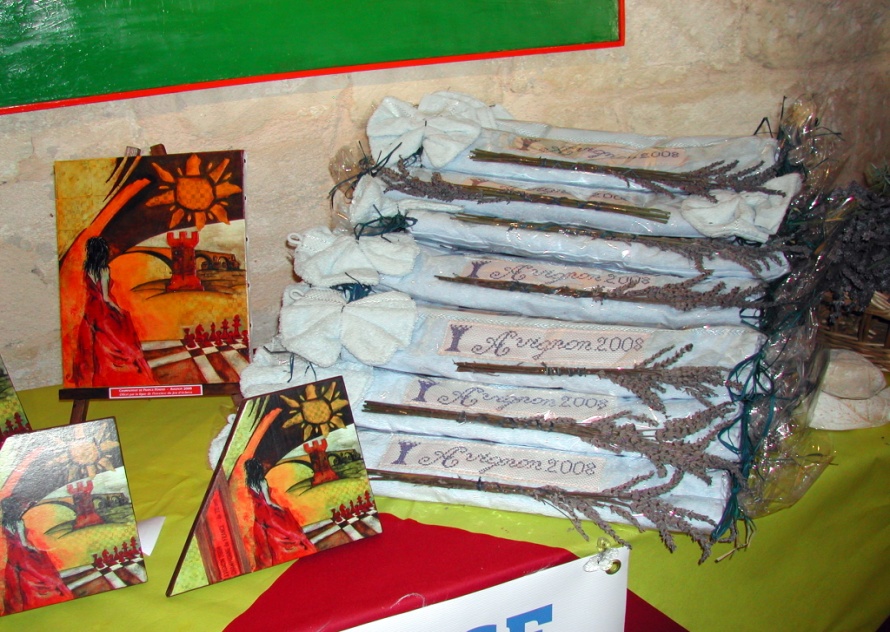 ANNEE 2008
1ère: Pauline Guichard     7,5/9

2ème: Roza Lallemand         7 /9

3ème: Natacha Benmesbah  7/9


AVIGNON

Musée  du Petit Louvre
      

Total Participantes:   480Finale:	                     52
ANNEE 2009
1er  TROPHEE ROZA LALLEMAND 
1ère: Mathilde Congiu        	7,5/9

2ème: Marina Roumegous 	7,5/9

3ème: Pauline Guichard    	7/9


 RENNES
             OPERA

Total Participantes:    577
Finale:		    48
Trophée Roza Lallemand 			2009
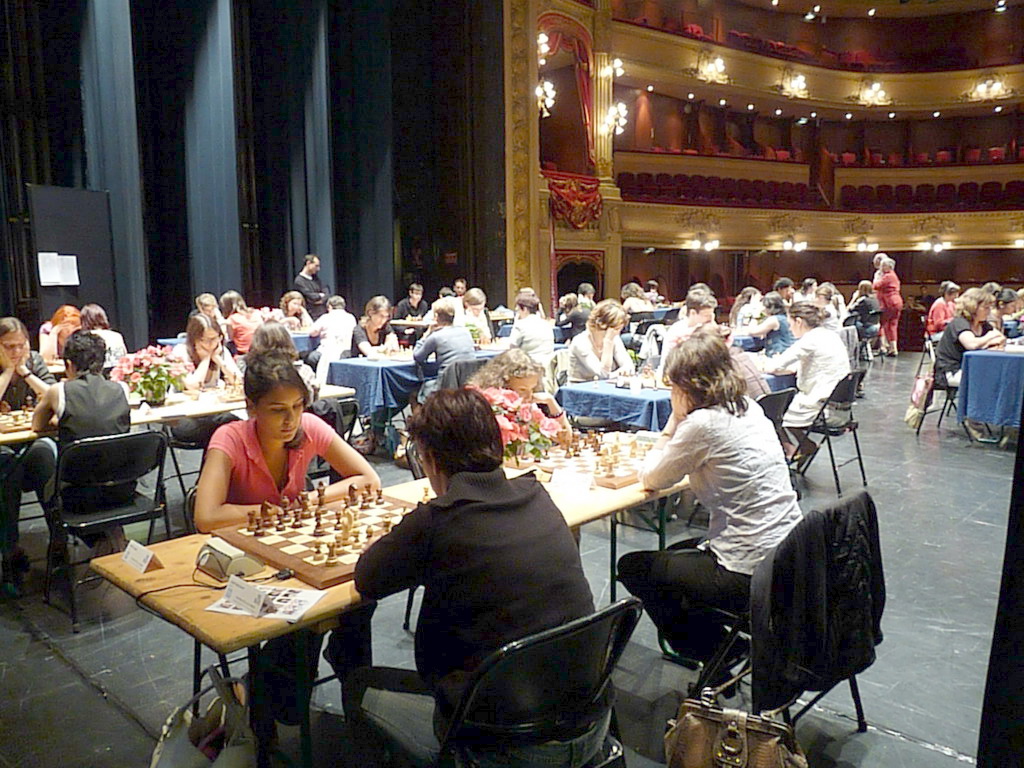 Les joueuses  

sur la scène de

 l’opéra.
Trophée Roza Lallemand 2009
Le podium 


 1ère: Mathilde Congiu              

 2ème: Marina Roumegous 

3ème  : Pauline Guichard
Trophée Roza Lallemand 2010
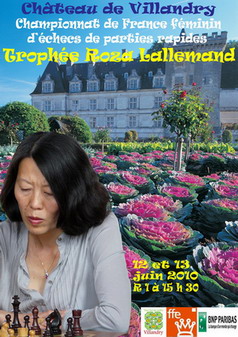 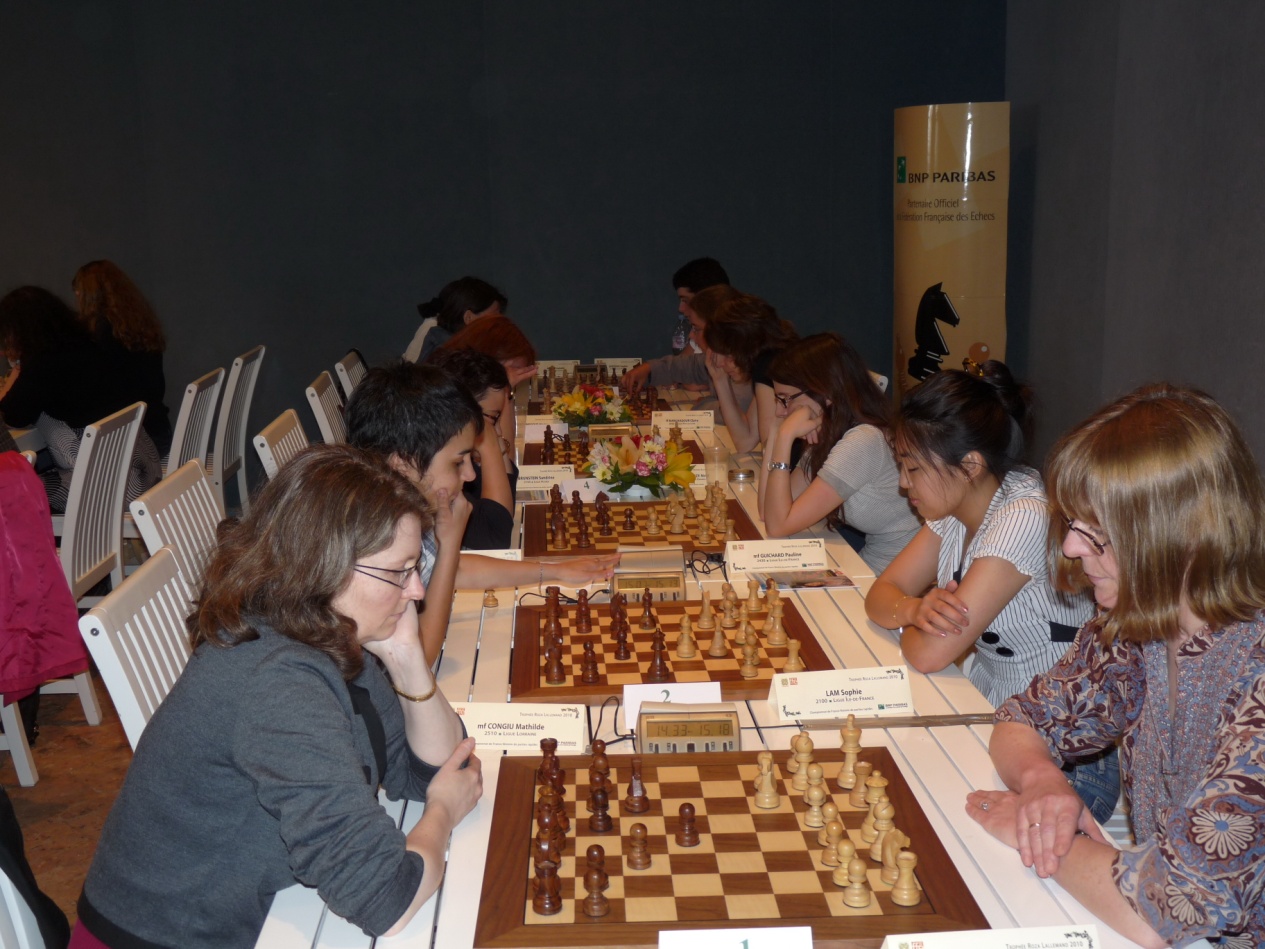 Trophée Roza Lallemand 2010 à VILLANDRY
			Salle de Castellane
Trophée Roza Lallemand  2010
1ère : Anda Safranska      8/9

2ème:  Silvia COLLAS	     7/9

3ème : Nino MAISURADZE   7/9



CHÂTEAU DE VILLANDRY

 

Total participantes:	522
Finale:		 52
Année    2011
Chalons en Champagne
Conseil Général
 Total Participantes:544

Finale:50
Trophée Roza Lallemand 2011
Les participantes

 dans la salle 

 du Conseil Général

 de la Marne
Trophée Roza Lallemand 2011
Le podium


1ère    Silvia COLLAS    
           
2ème     Pauline Guichard    
 
3ème     Maria Leconte
Année  2012
MONTPELLIER

Stade Yves Du Manoir


Participantes:        	531
Finale:                     	  46
Salle très spacieuse
TROPHEE ROZA LALLEMAND 2012
Trophée Roza Lallemand 2012
LE PODIUM


1ère  : Natacha Benmesbah 7,5/9

2ème : Silvia Collas                7/9

3ème : Maria Leconte             7/9
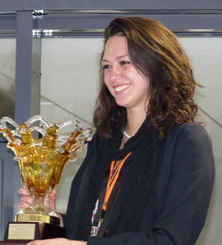 Année     2013
1ère : Sophie Milliet         8,5/9

2ème: Maria Leconte	         8/9

3ème:Cyrielle Monpeurt      7/9	

Château de

VILLANDRY 


Participantes:	598
Finale:	  	  52
Trophée Roza Lallemand 2013
Les participantes

 
dans la salle de jeu
Lancement de la 1ère Ronde
En présence de M.Henri Carvallo, 

ancien président de la FFE,
 
organisateur et partenaire des

 échecs féminins et du nouveau

 président, M.Diego Salazar.
Lancement de la ronde 6
En présence de

Jocelyne Wolfangel, 

Directrice nationale
des Féminines 

et de M. Lallemand.
TROPHEE ROZA LALLEMAND 2013
Les lauréates, dans les jardins de Villandry,

en présence de M. Henri Carvallo, propriétaire des lieux,

de M. Diego Salazar, Président  de la FFE, de M. Salvaing, président de la ligue 

CVL et de Mme Jocelyne Wolfangel, Directrice nationale des féminines.
TROPHEE ROZA LALLEMAND 2013
Le podium 2013


 1ère   Sophie Milliet    8,5/9


 2ème  Maria Leconte      8/9


 3ème  Cyrielle Monpeurt 7/9
Année     2014
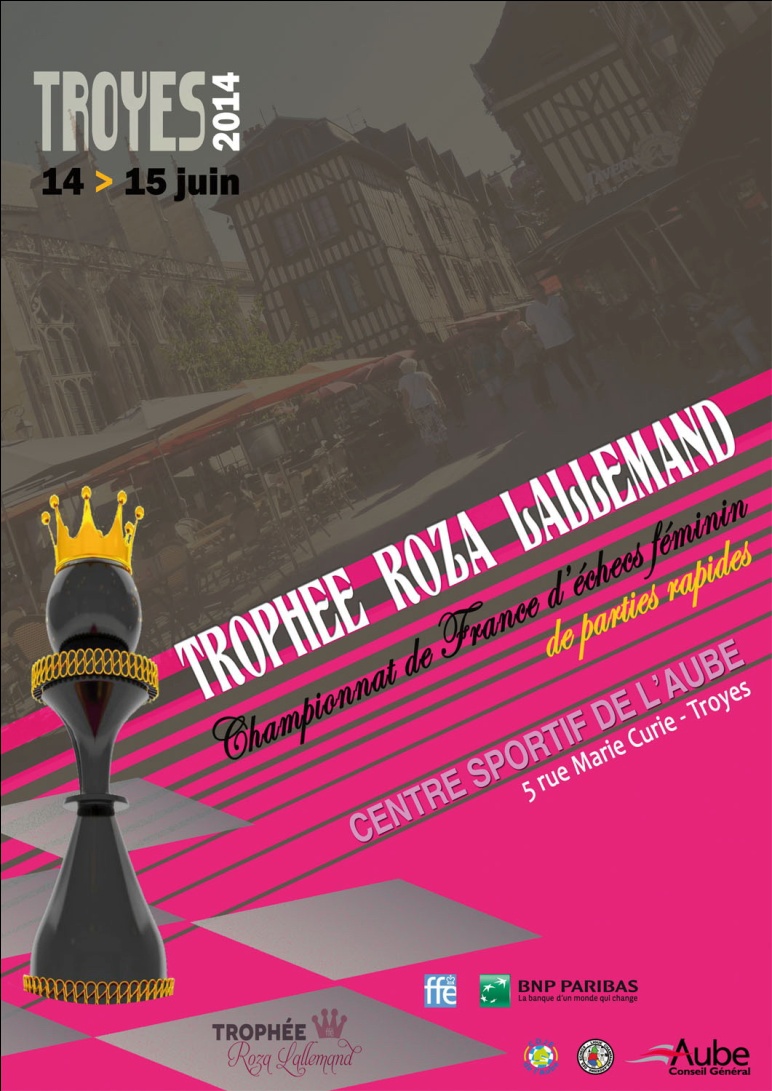 Troyes



Centre sportif de l’Aube
PALMARES     2014    des   LIGUES

 		       1ère MARTINIQUE  		
                       72 participantes




 2ème AQUITAINE          3ème LORRAINE
      50 Participantes 		         41 participantes
Suite du palmarès  2014            des ligues 

4ème BRETAGNE 			36 participantes 

5ème PROVENCE			33 participantes

6ème ALSACE				31 participantes

7ème DAUPHINE-SAVOIE		28 participantes

7ème ILE de France			28 participantes

9ème MIDI-PYRENEES	 		26 participantes
 
9ème NORD PAS de CALAIS		26 participantes
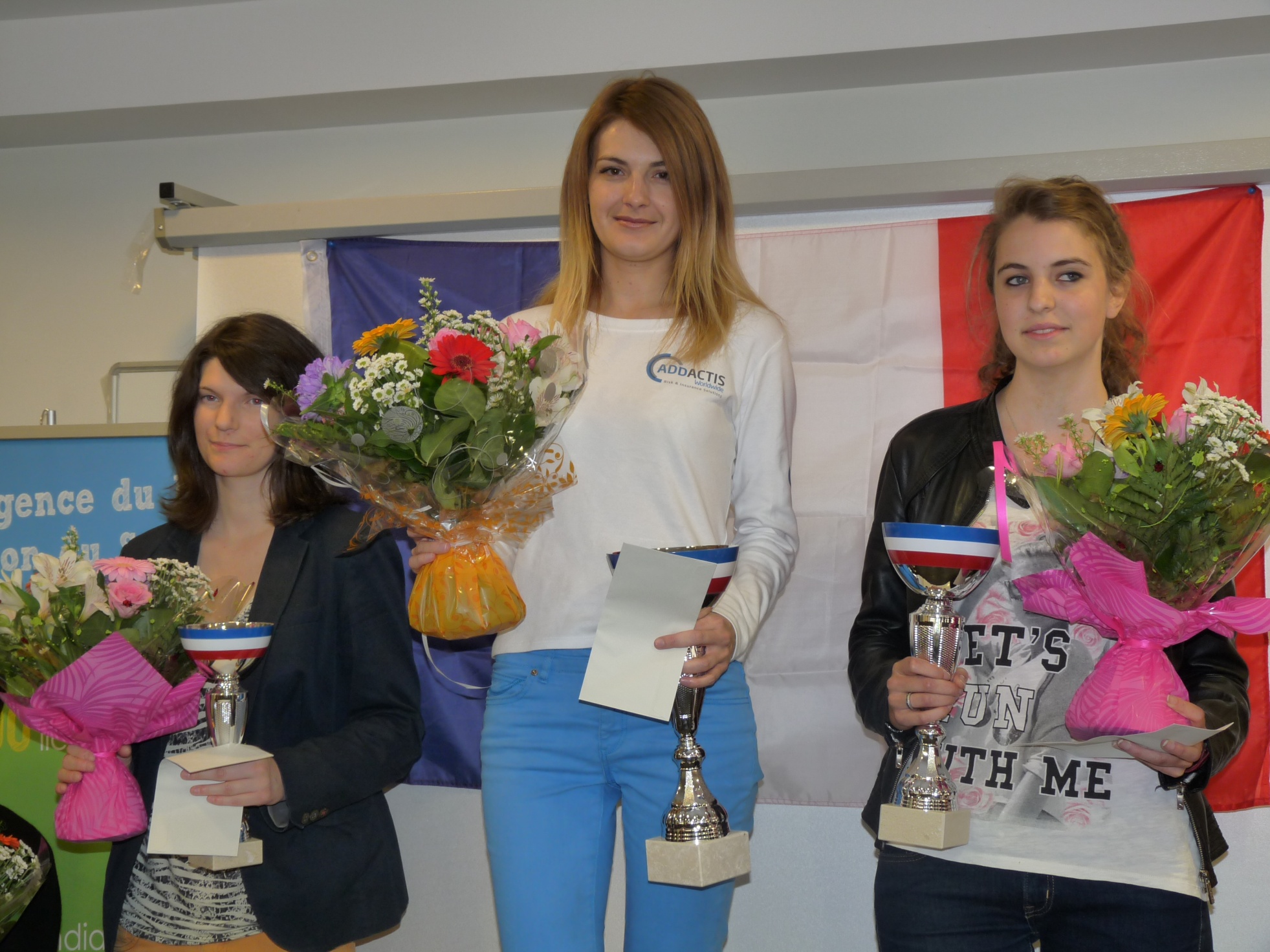 Oriane Soubirou	Sophie Milliet	          Cyrielle Monpeurt
TROPHEE ROZA LALLEMAND 2014 		  1ère: Sophie Milliet	       9/9
		   2ème  :  Cyrielle Monpeurt      7/9

                            3ème  :  Oriane Soubirou	      6,5/9
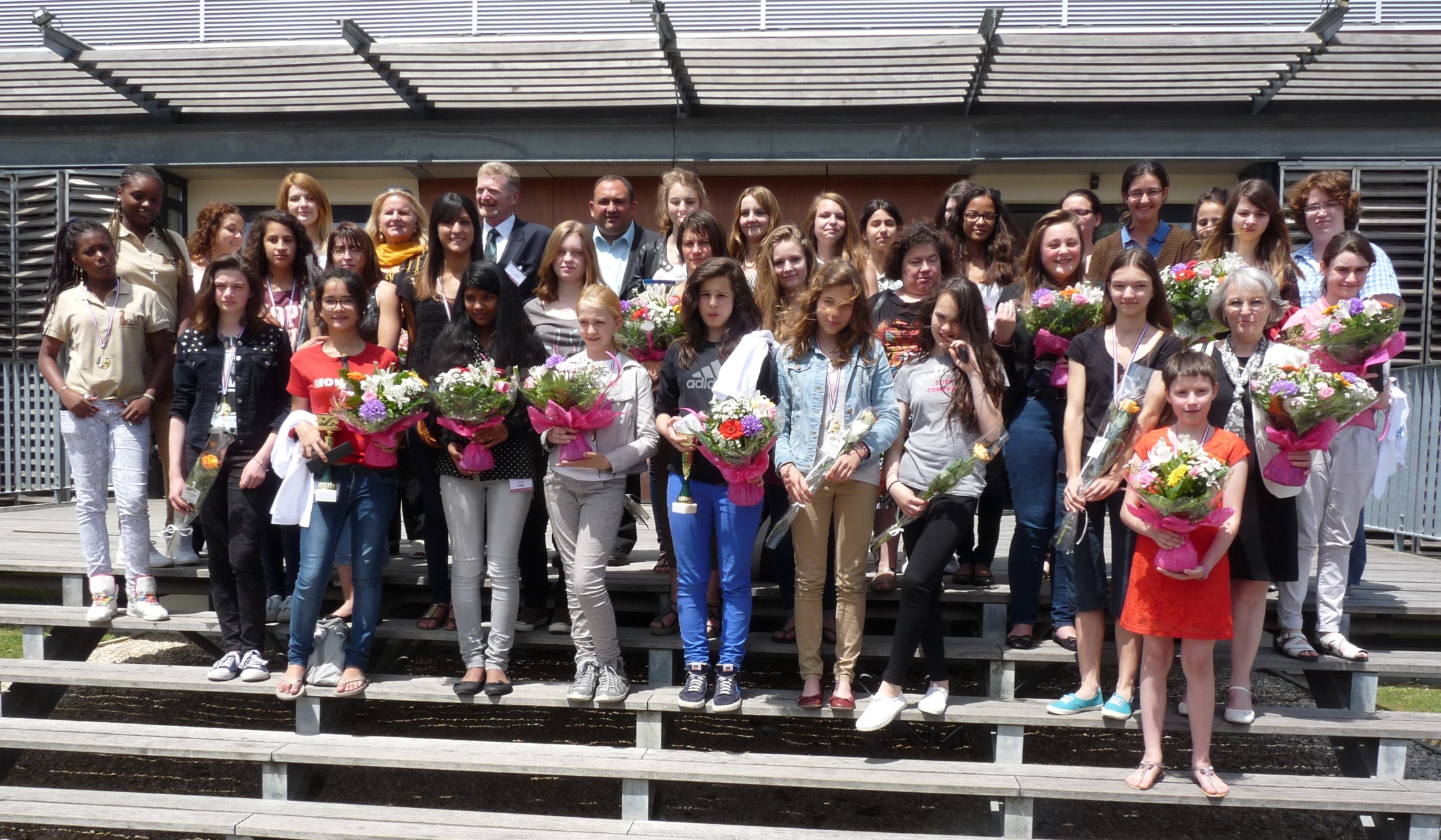 Les participantes du 13ème Trophée Roza Lallemand 2014
Année  2015

Abbaye de St Jacut de la Mer

Côtes d’Armor
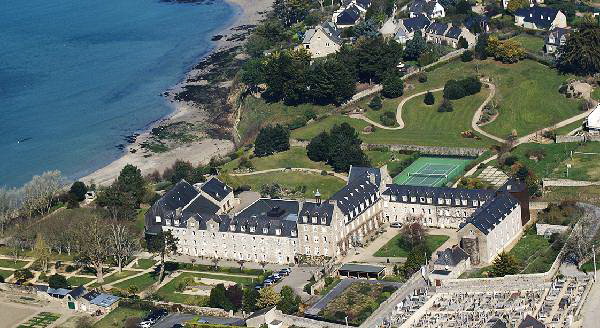 Trophée Roza Lallemand 2015
Abbaye de St Jacut
De la Mer



	Participantes: 542       	
	Finale:              50
PODIUM 2015
1ère  Sophie Milliet             8/9

 2ème Andreea Navrotescu     7,5/9 		
 3ème  Frederike Armas         7/9
Les joueuses primées -2015
1ère Jun   Julie Fischer
1ère Cad  Sarah Saliou
1ère Min  Mathilde Chung
1ère Ben  Shanti Toure
1ère Pup  Estée Aubert
1ère Vet  Liliane Assouvie
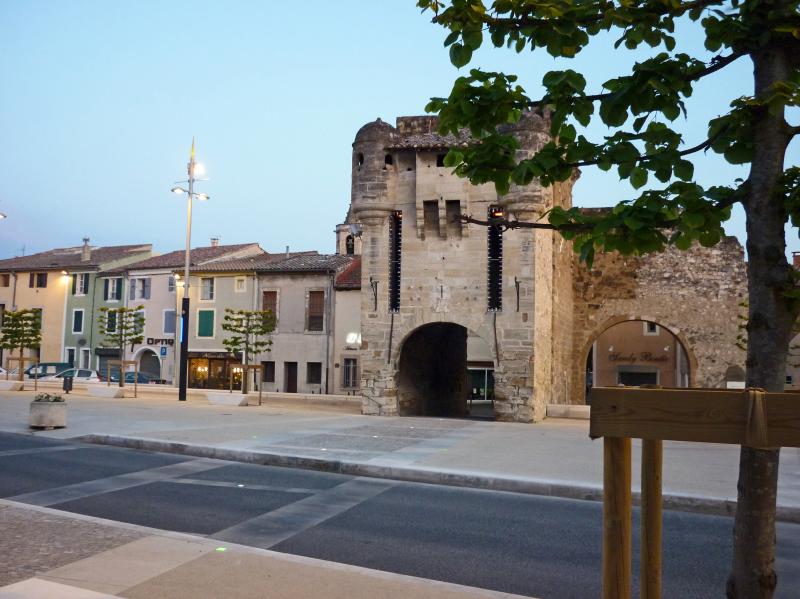 TROPHEE ROZA LALLEMAND
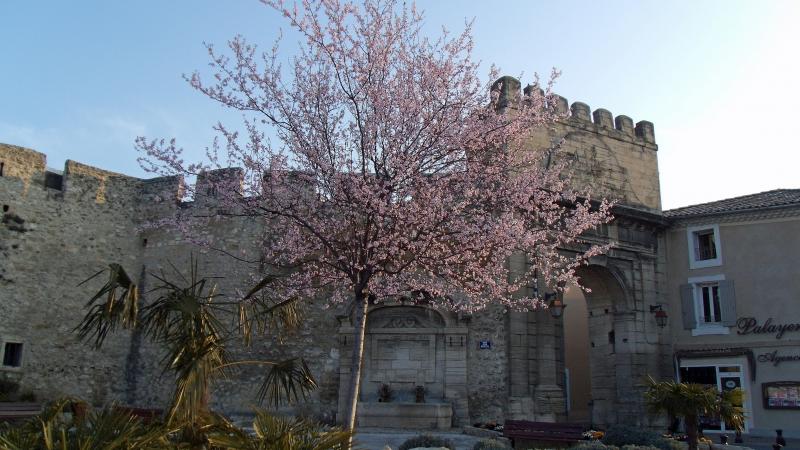 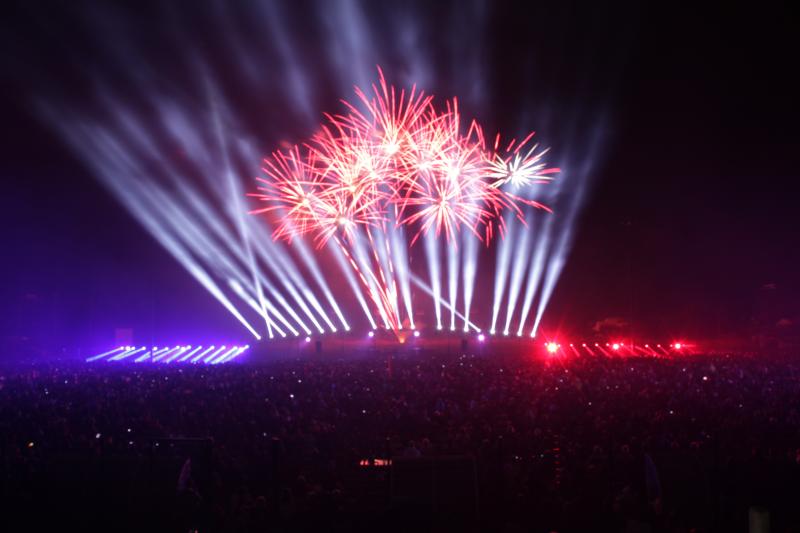 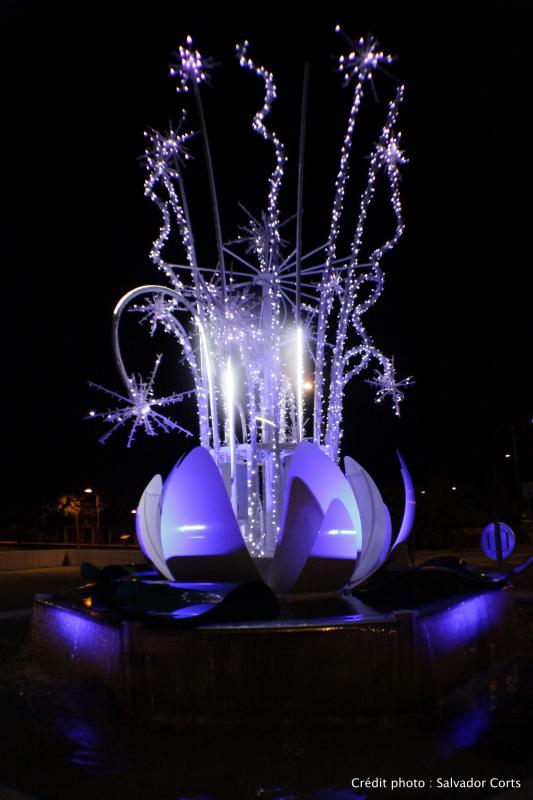 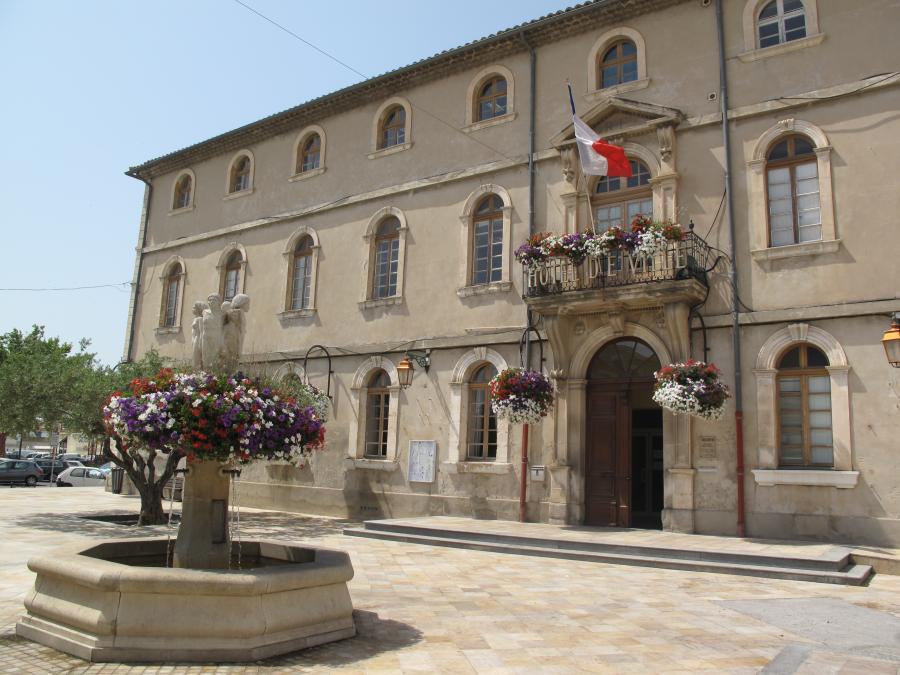 MONTEUX-2016
TROPHEE ROZA LALLEMAND 2016
MONTEUX 


     dans le Vaucluse
Trophée Roza Lallemand 2016
1ère   : Nino Maisuradze    8/9

  2ème : Victoria Schweizer    7/9 		
  3ème : Maria Leconte          7/9



 MONTEUX


     Salle du Château d’eau
TROPHEE ROZA LALLEMAND 2016
1ère Jun   Andreea Navrotescu
1ère Cad  Anne-Charlotte Sauve
1ère Min  Florence Rollot
1ère Ben  Alba Grall
Année  2017
Château de Villandry
	    Indre et Loire
Année  2017
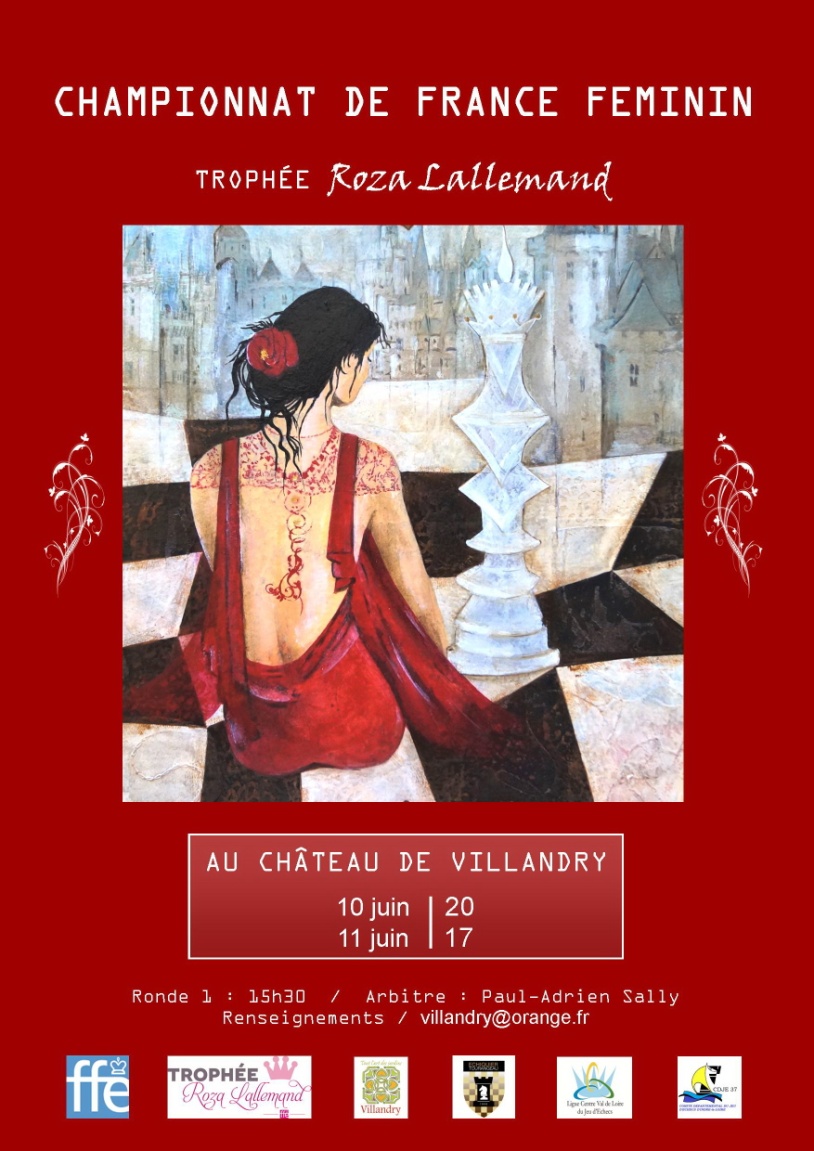 Château de Villandry


 10-11 juin 2017